Решение задач симплекс методом
Введение
Наиболее распространенный вид задач линейного программирования, решаемых симплекс методом, имеет следующий вид:
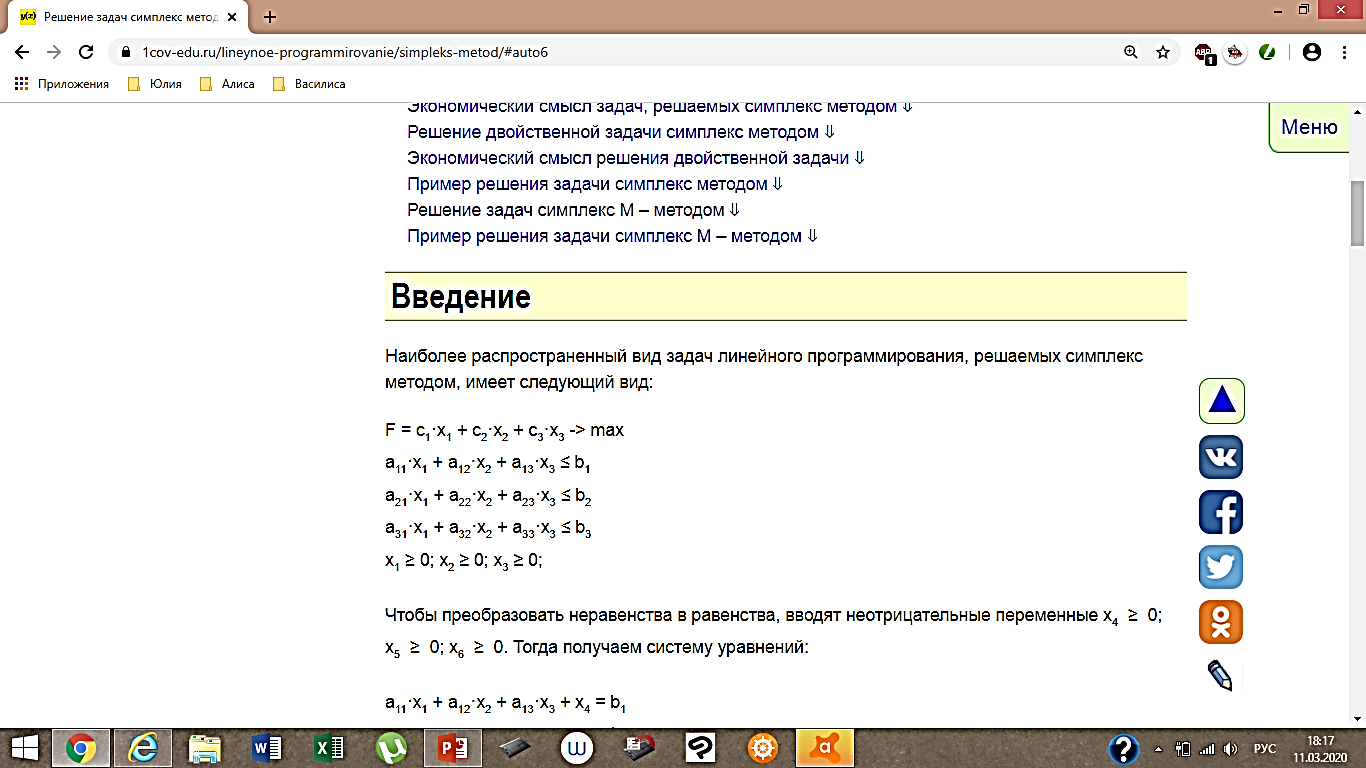 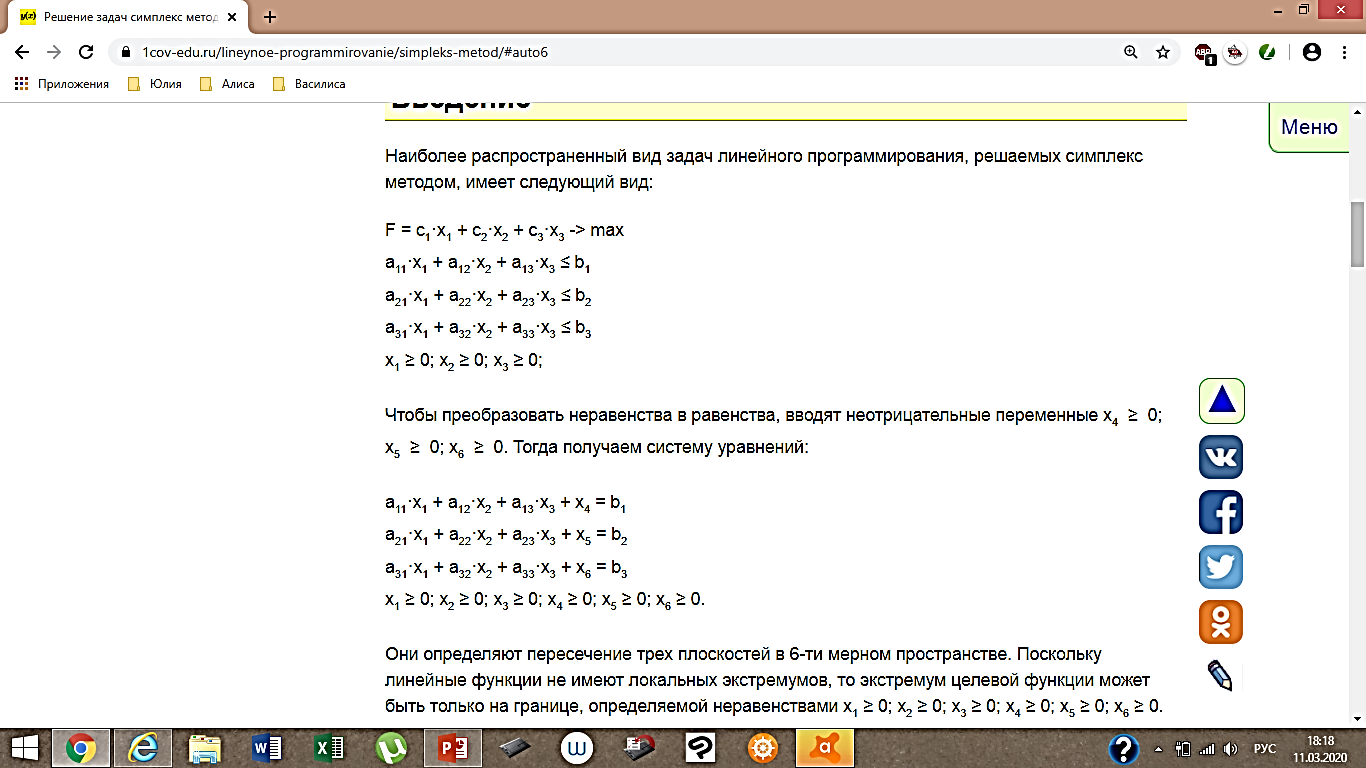 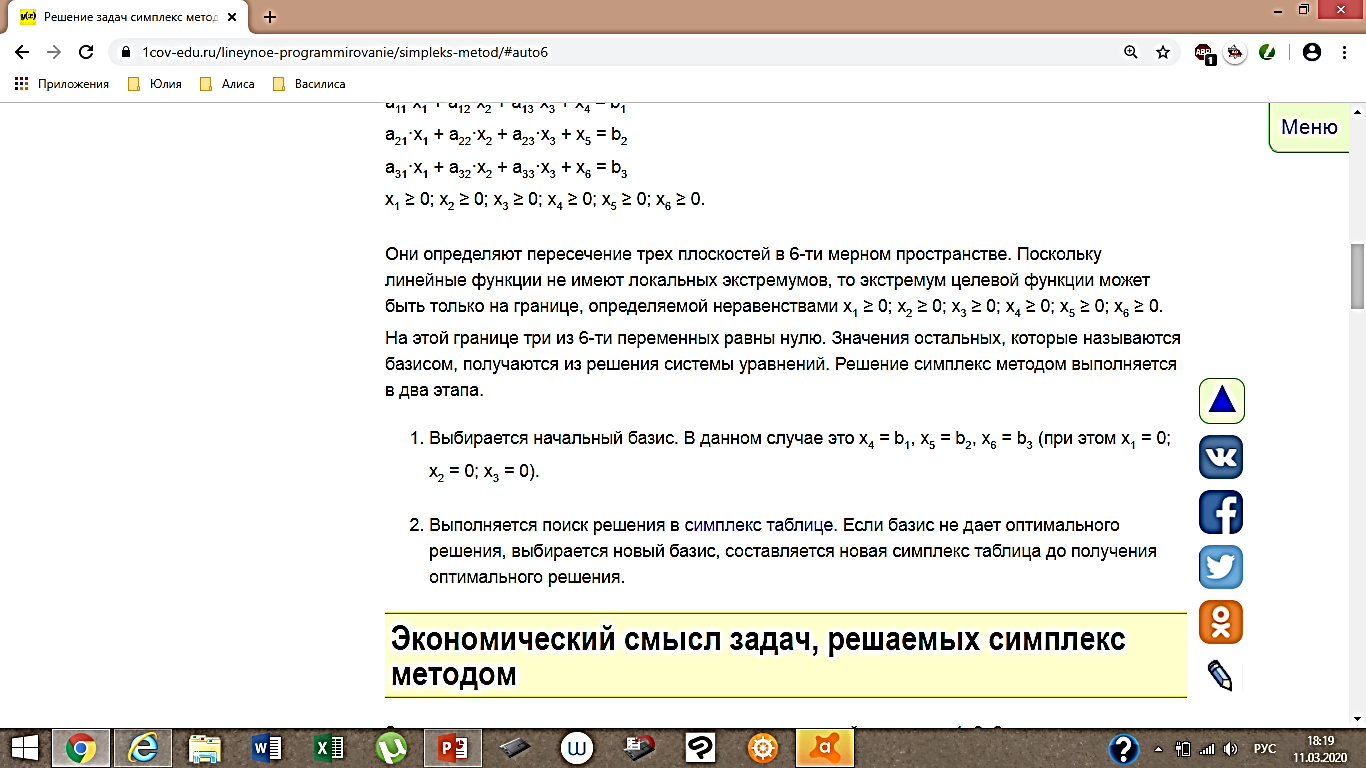 Экономический смысл задач, решаемых симплекс методом
Здесь, как правило, 
x1, x2, x3 – количество произведенной продукции 1, 2, 3-го вида, соответственно; 
c1, c2, c3 – прибыль на единицу продукции; 
F – общая прибыль;
 aij – количество затрат i-го сырья на единицу j-го вида продукции; 
b1, b2, b3 – количество запасов сырья.
Решение двойственной задачи симплекс методом
Двойственная задача получается из прямой задачи транспонированием матрицы a, меняя b и c местами, а также изменяя знаки неравенств и вида экстремума целевой функции:
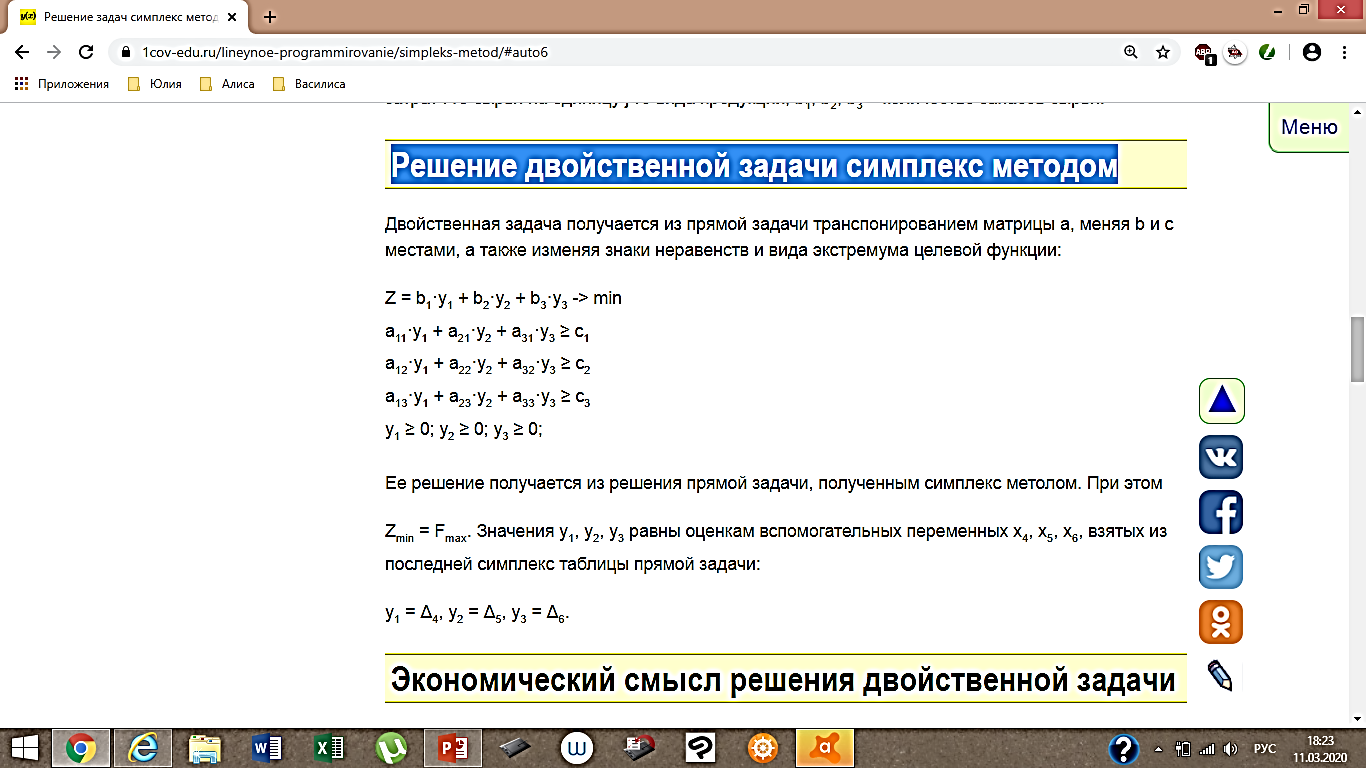 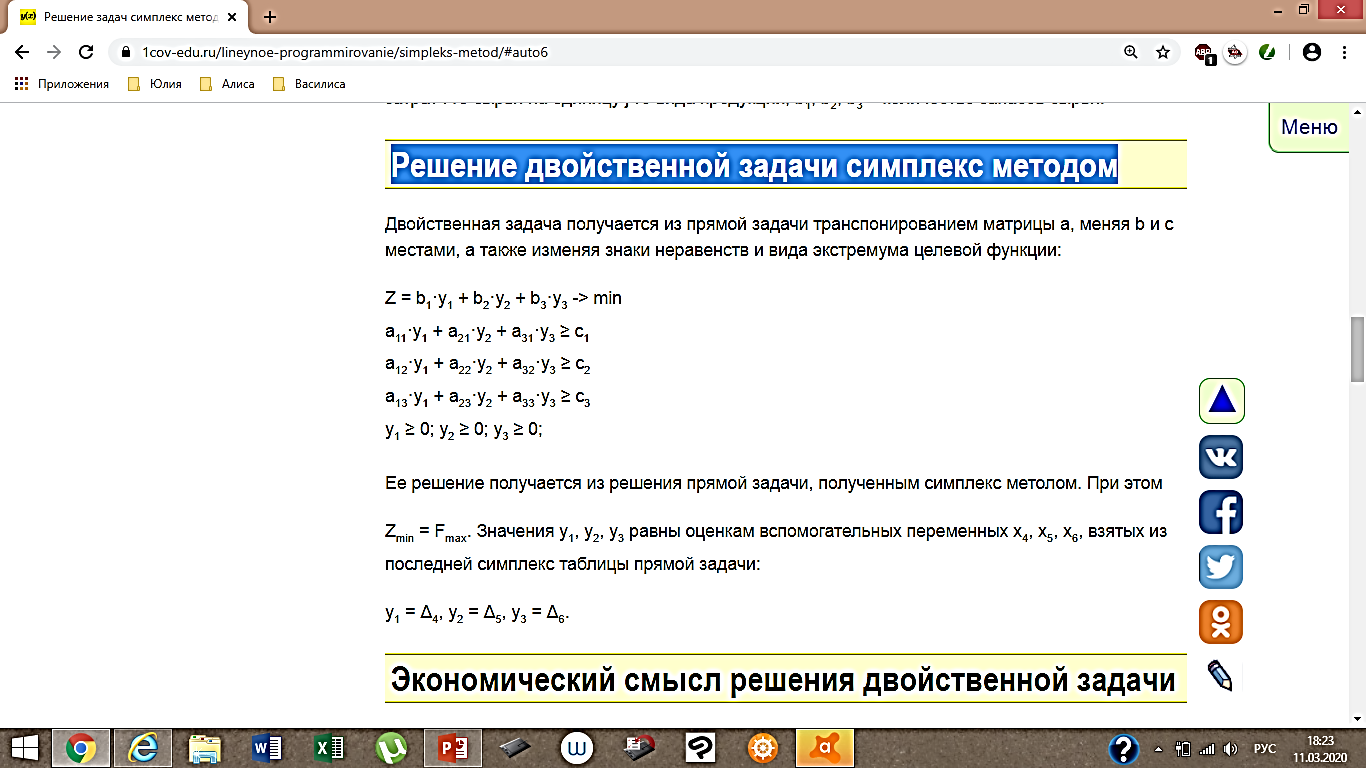 Экономический смысл решения двойственной задачи
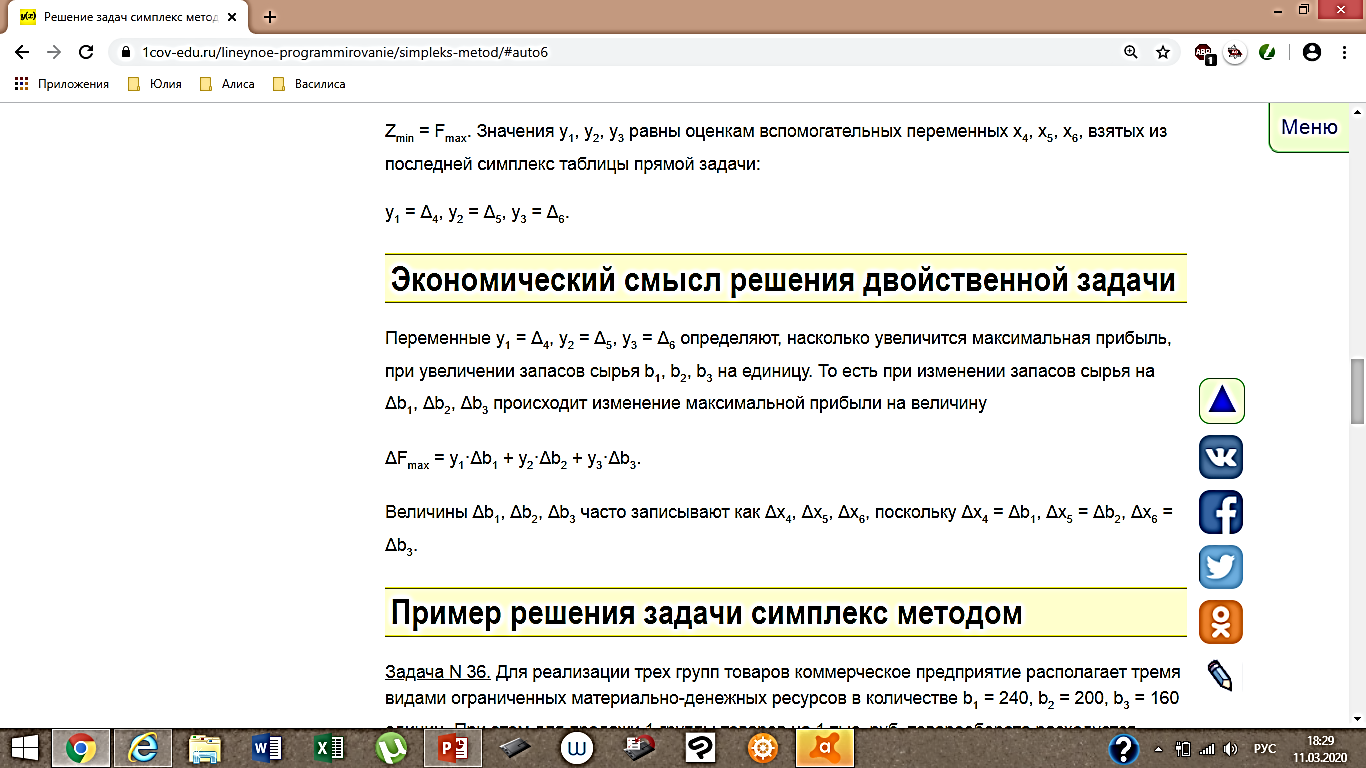 Пример решения задачи симплекс методом
Для реализации трех групп товаров коммерческое предприятие располагает тремя видами ограниченных материально-денежных ресурсов в количестве b1 = 240, b2 = 200, b3 = 160 единиц. При этом для продажи 1 группы товаров на 1 тыс. руб. товарооборота расходуется ресурса первого вида в количестве a11 = 2 единицы, ресурса второго вида в количестве a21 = 4 единицы, ресурса третьего вида в количестве a31 = 4 единицы. Для продажи 2 и 3 групп товаров на 1 тыс. руб. товарооборота расходуется соответственно ресурса первого вида в количестве a12 = 3, a13 = 6 единицы, ресурса второго вида в количестве a22 = 2, a23 = 4 единицы, ресурса третьего вида в количестве a32 = 6, a33 = 8 единиц. Прибыль от продажи трех групп товаров на 1 тыс. руб. товарооборота составляет соответственно c1 = 4, c2 = 5, c3 = 4 (тыс. руб.). Определить плановый объем и структуру товарооборота так, чтобы прибыль торгового предприятия была максимальной.
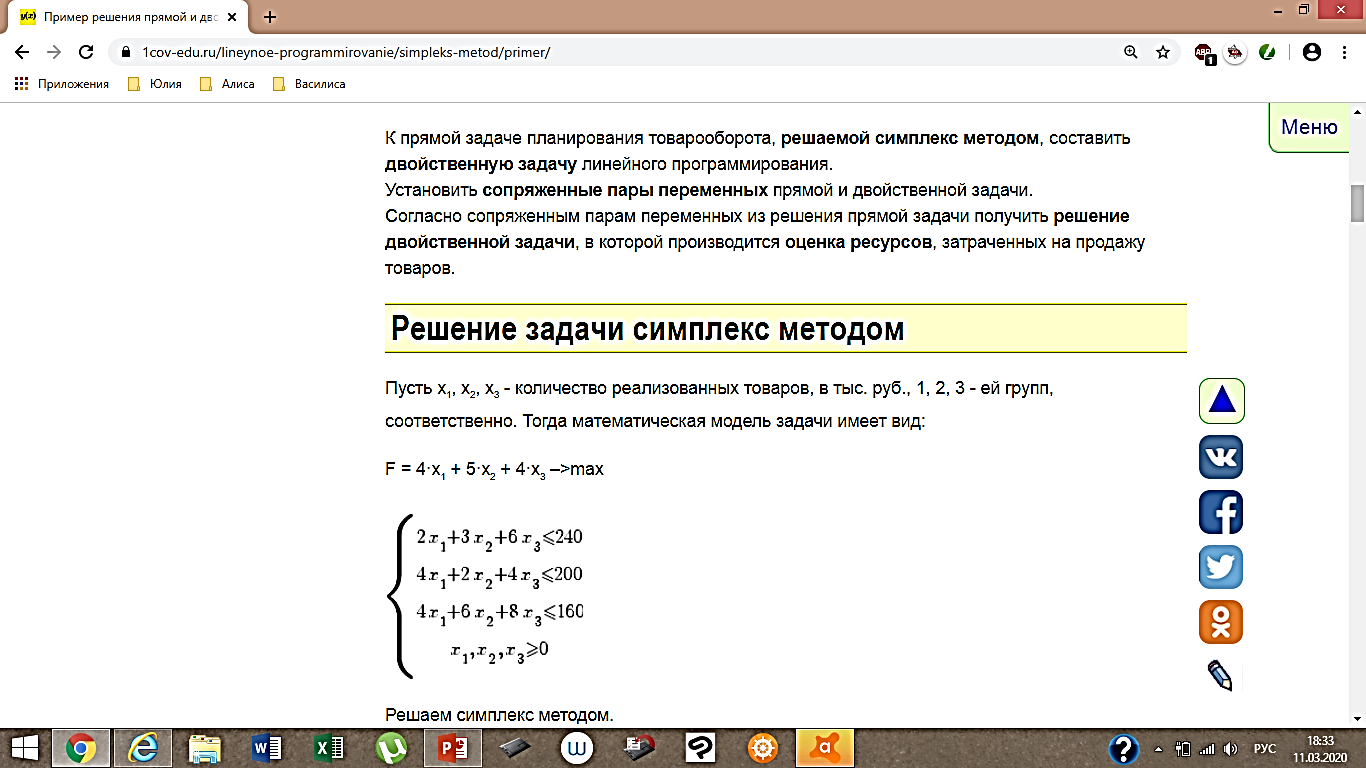 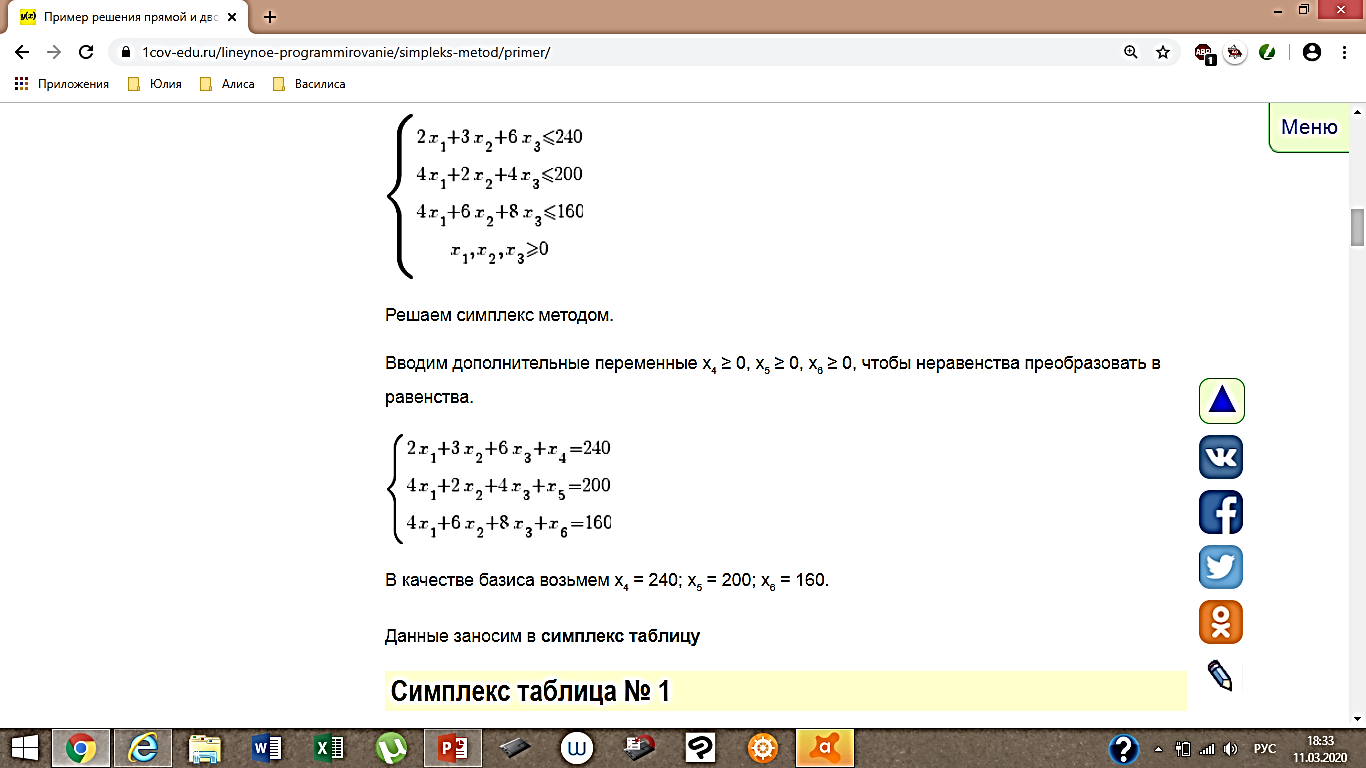 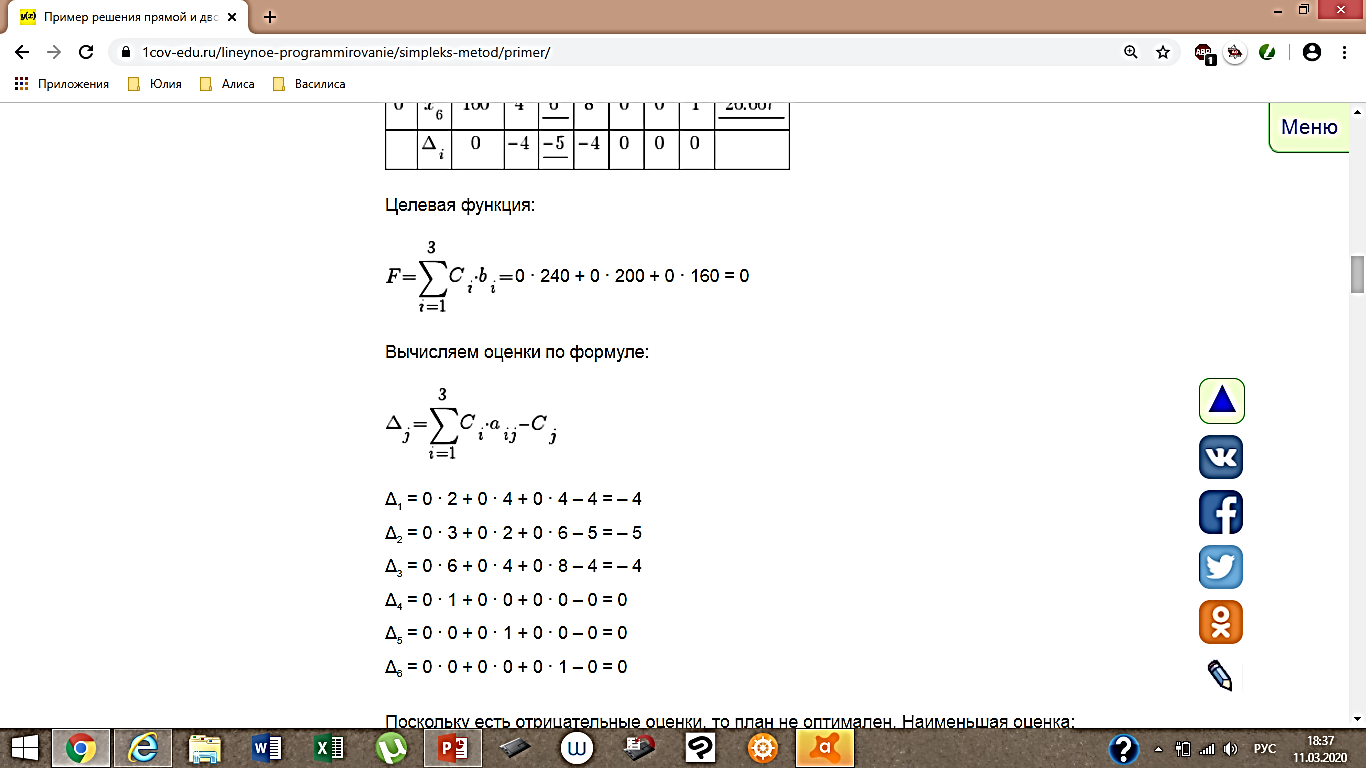 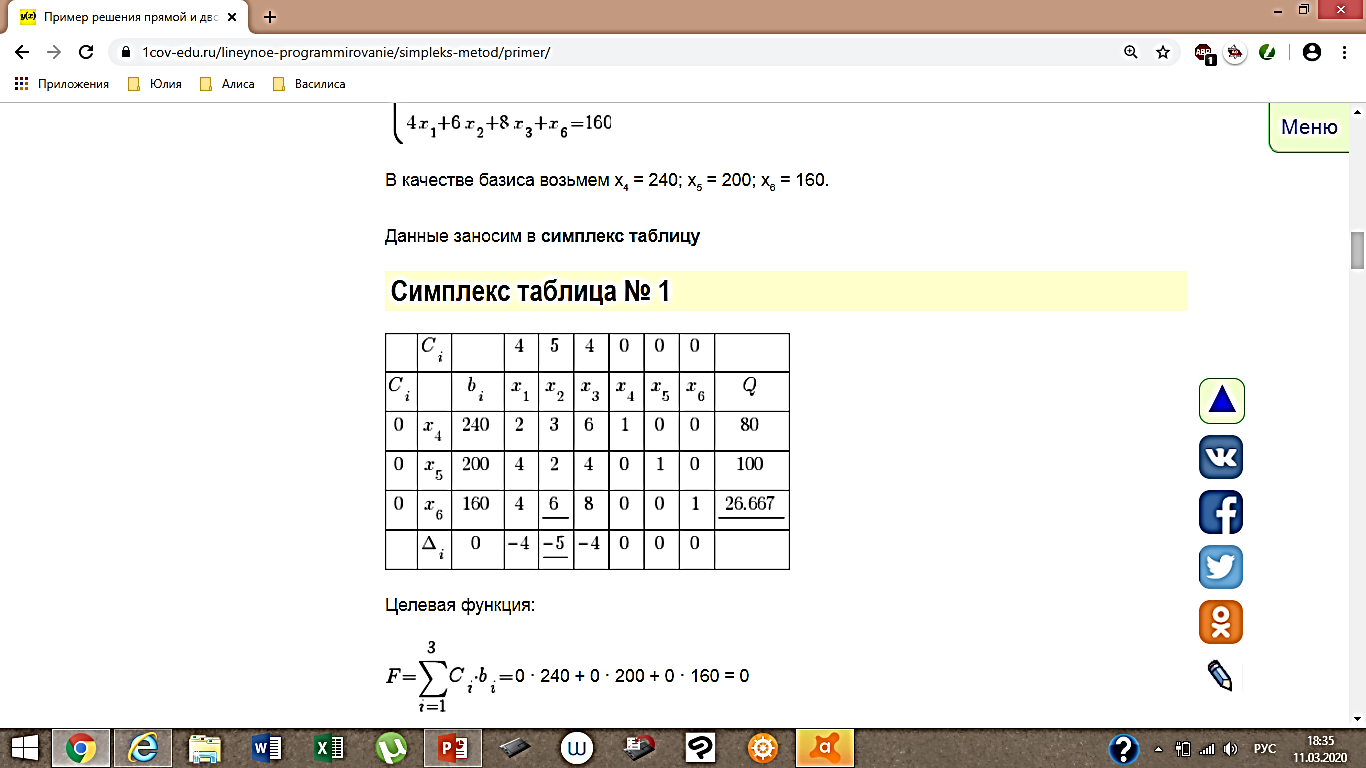 Поскольку есть отрицательные оценки, то план не оптимален. Наименьшая оценка:
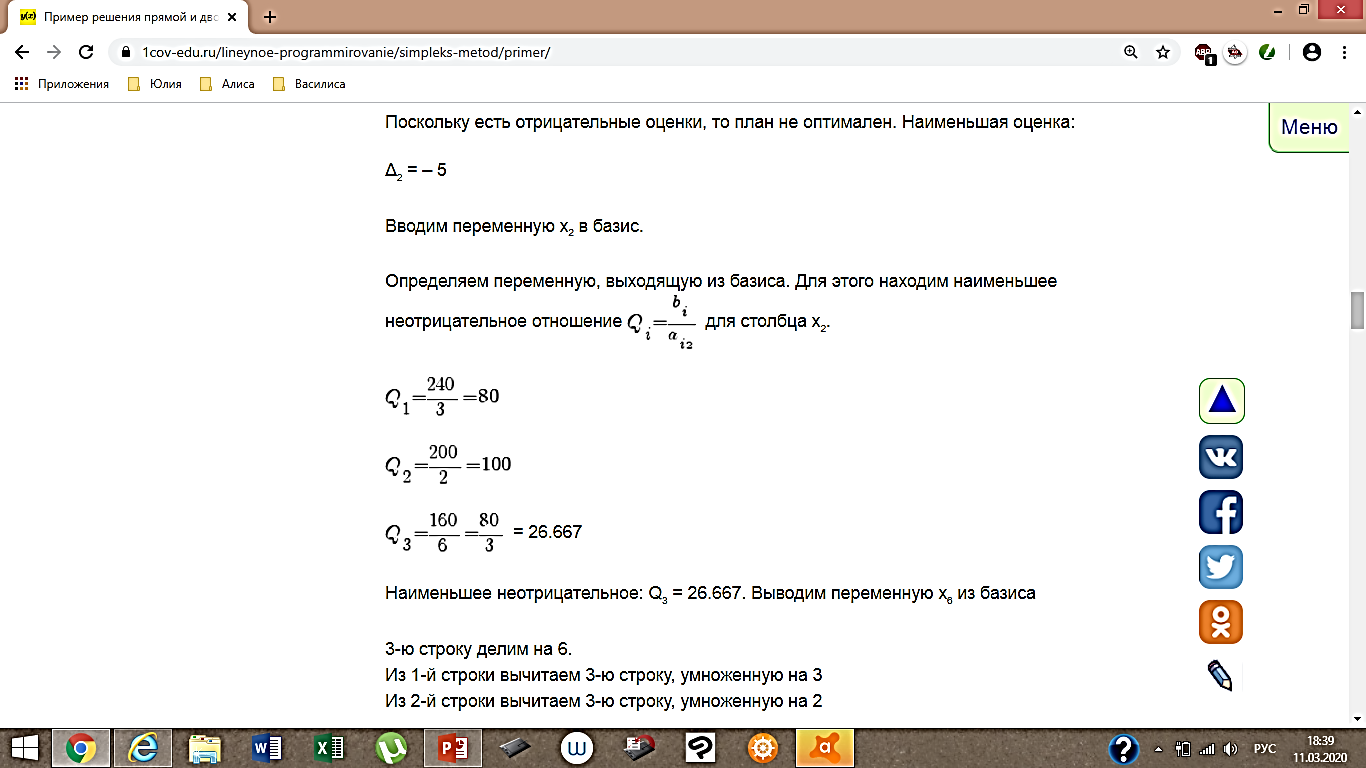 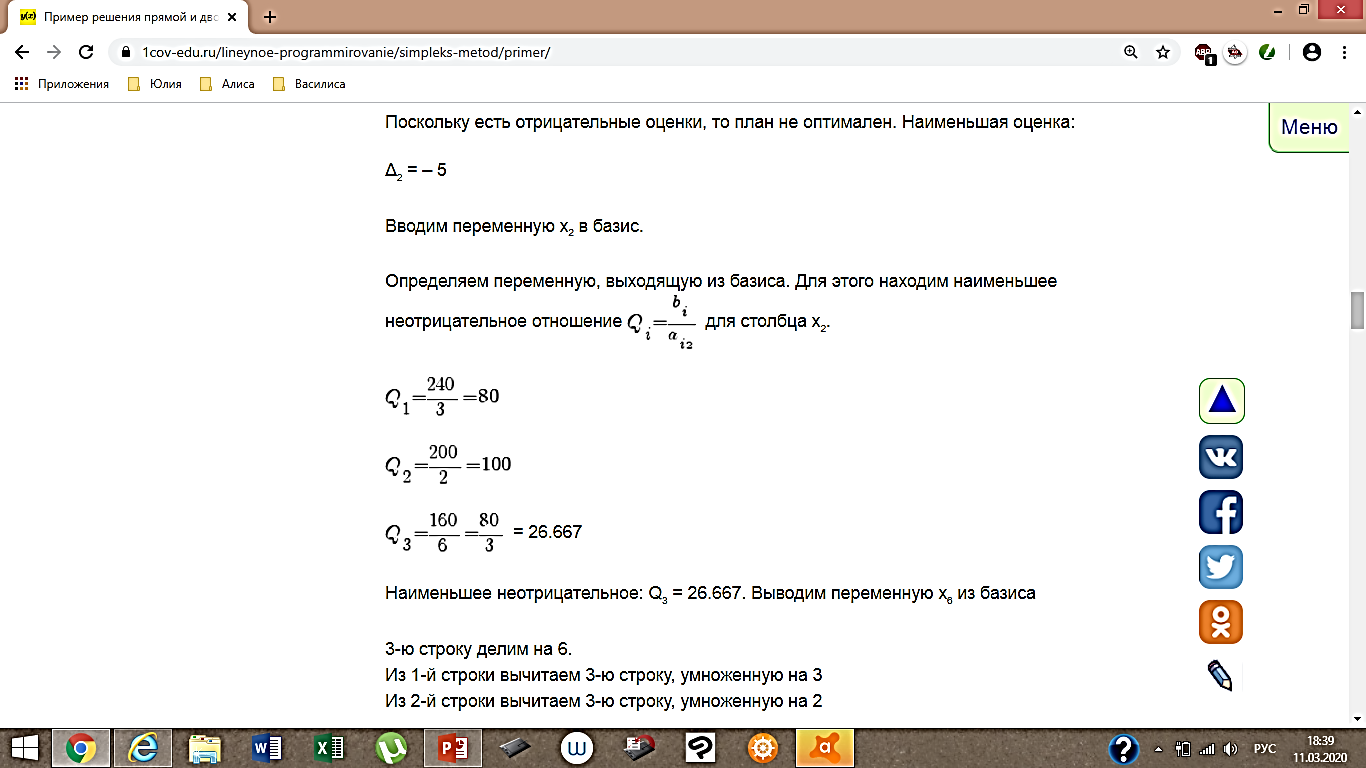 Направляющий столбец
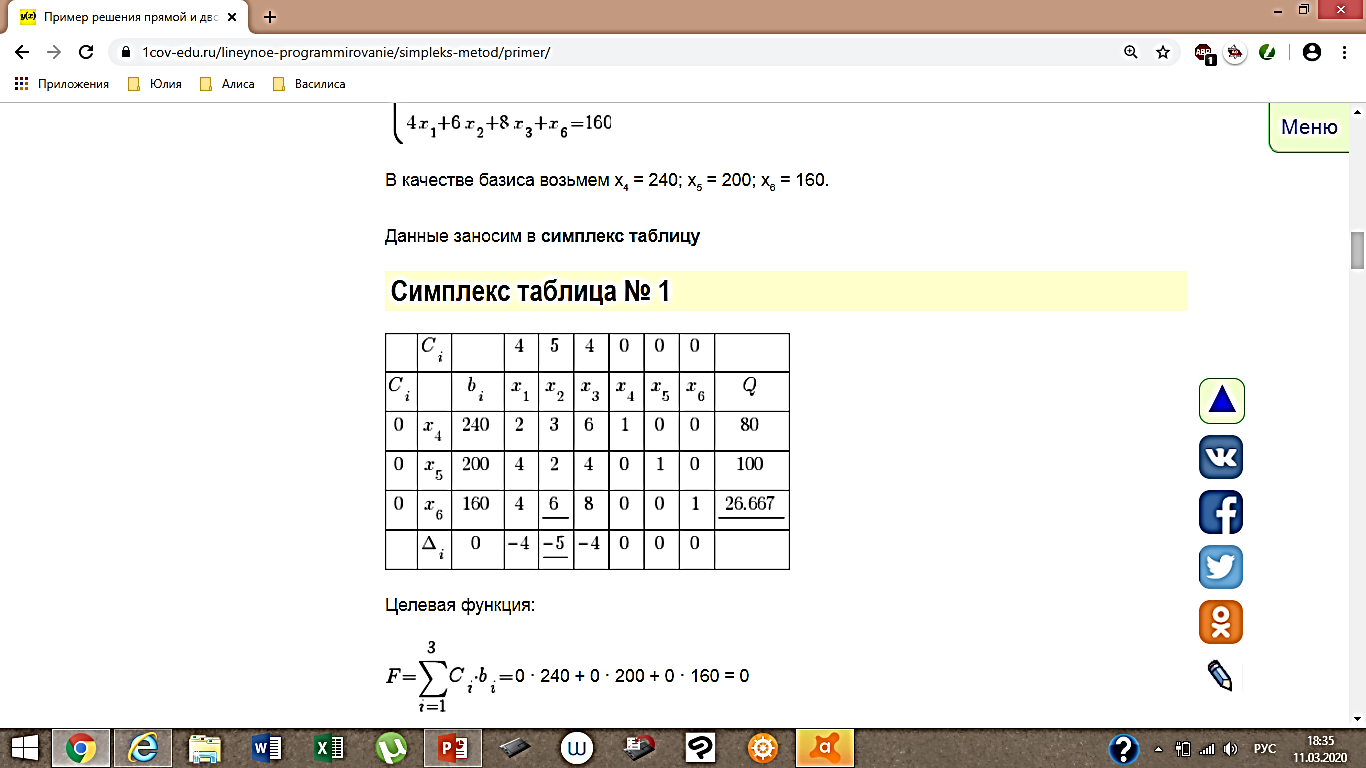 Разрешающий элемент
Направляющая строка
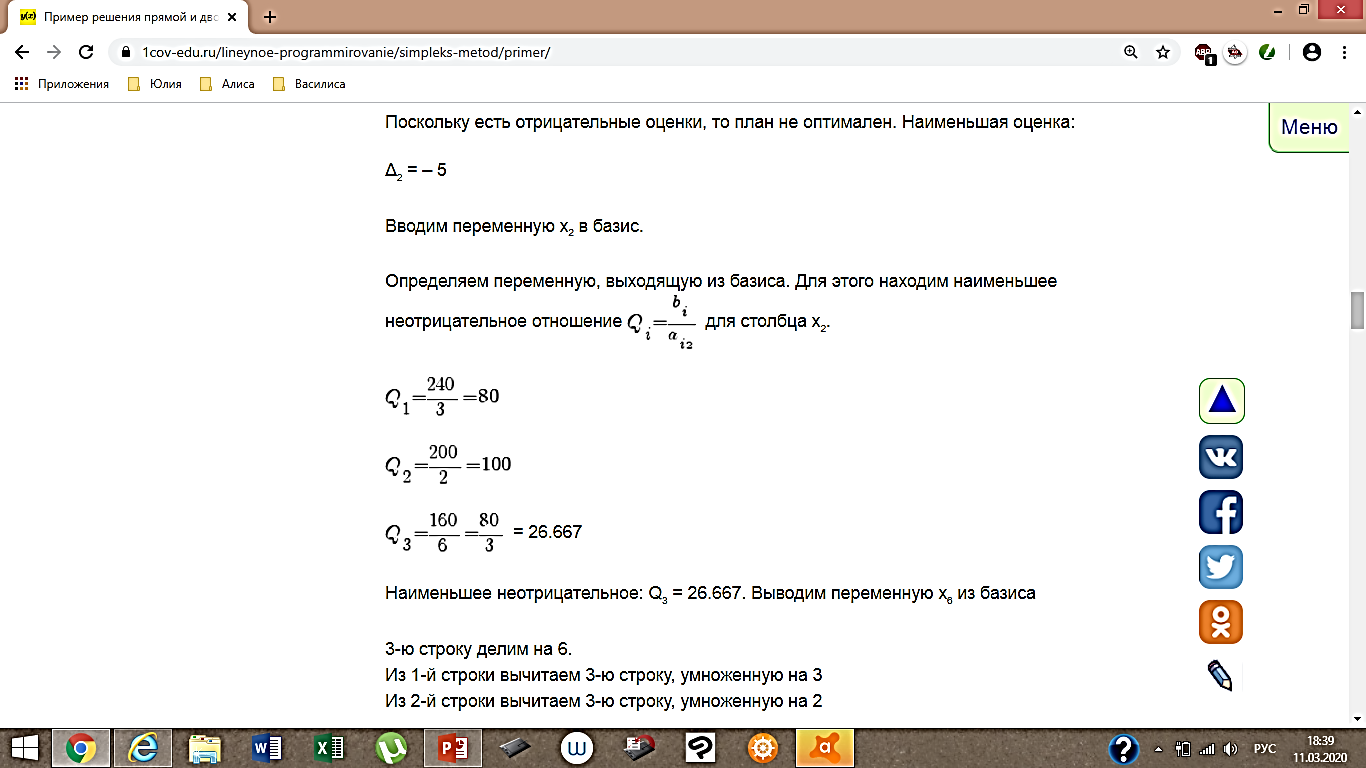 3-ю строку делим на 6.Из 1-й строки вычитаем 3-ю строку, умноженную на 3Из 2-й строки вычитаем 3-ю строку, умноженную на 2
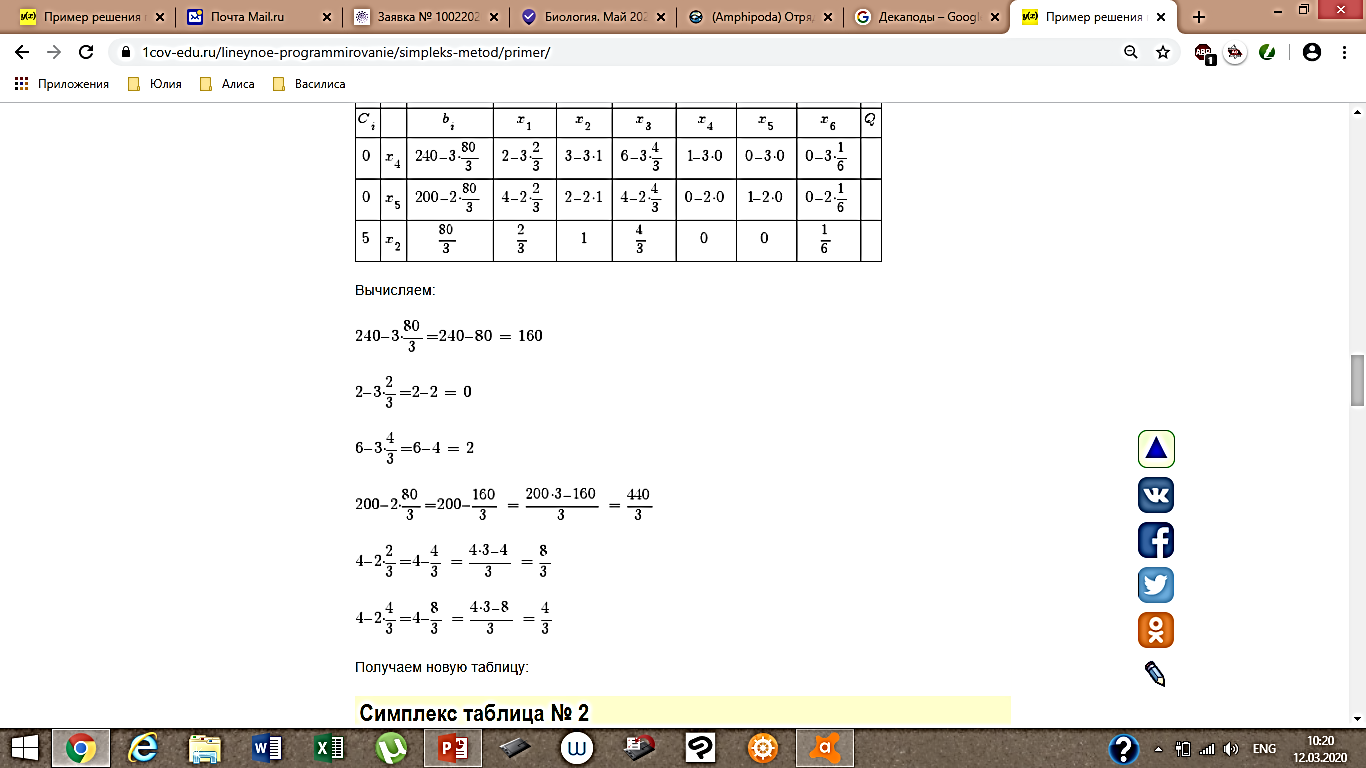 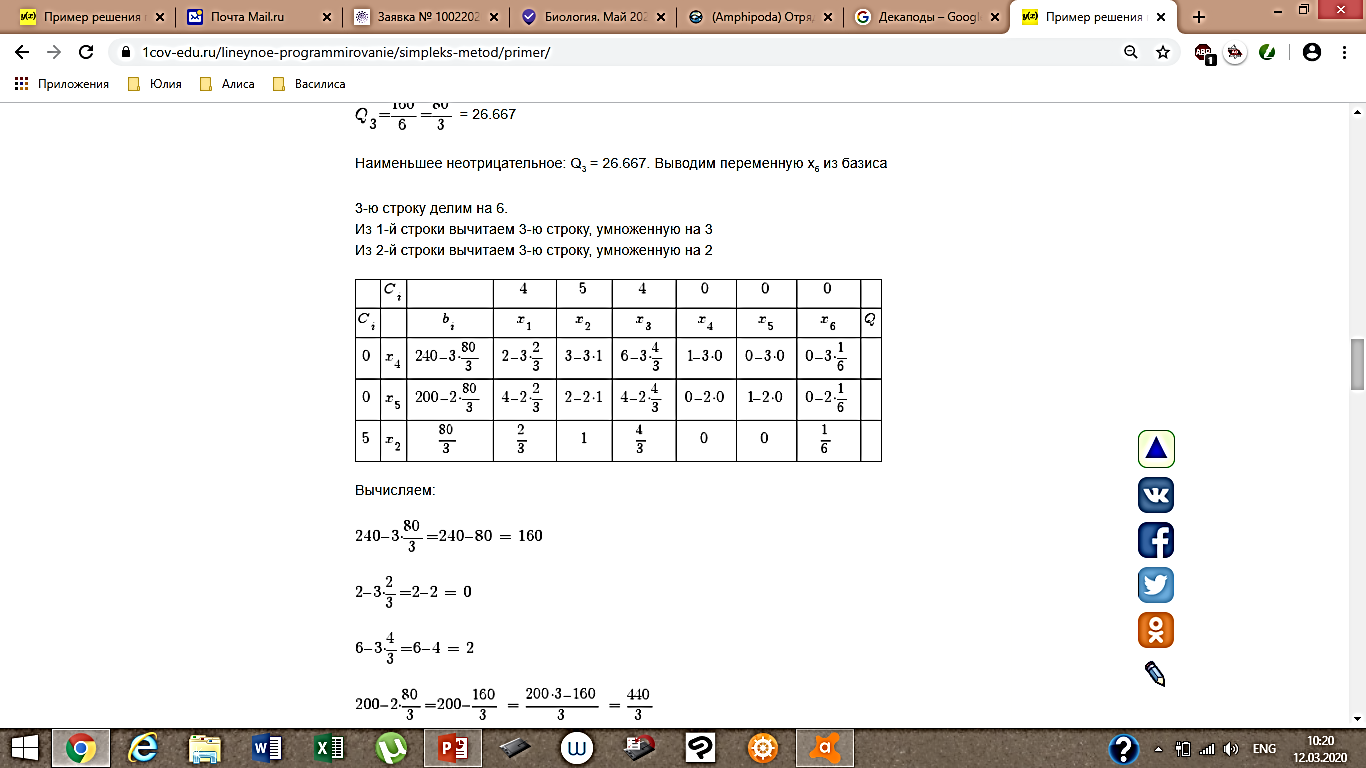 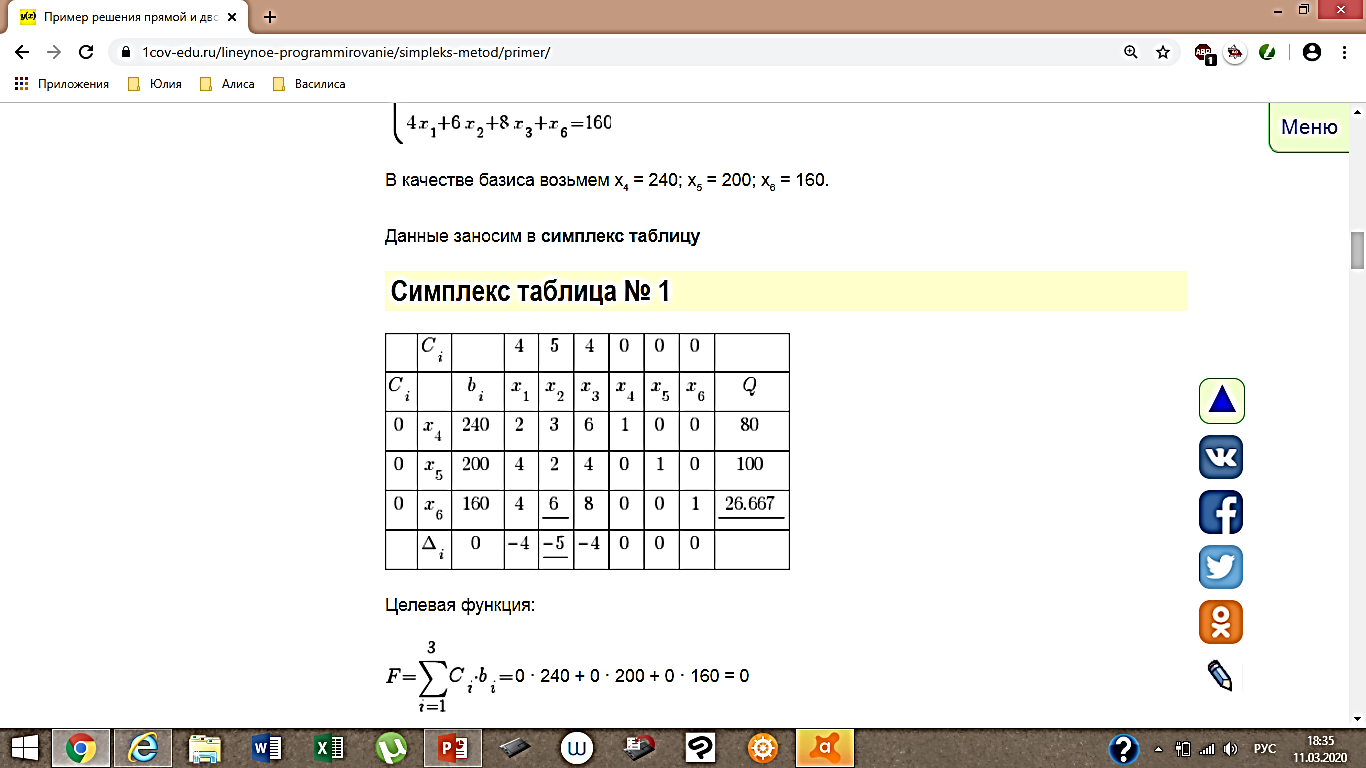 Направляющую сроку
 делим на разрешающий элемент
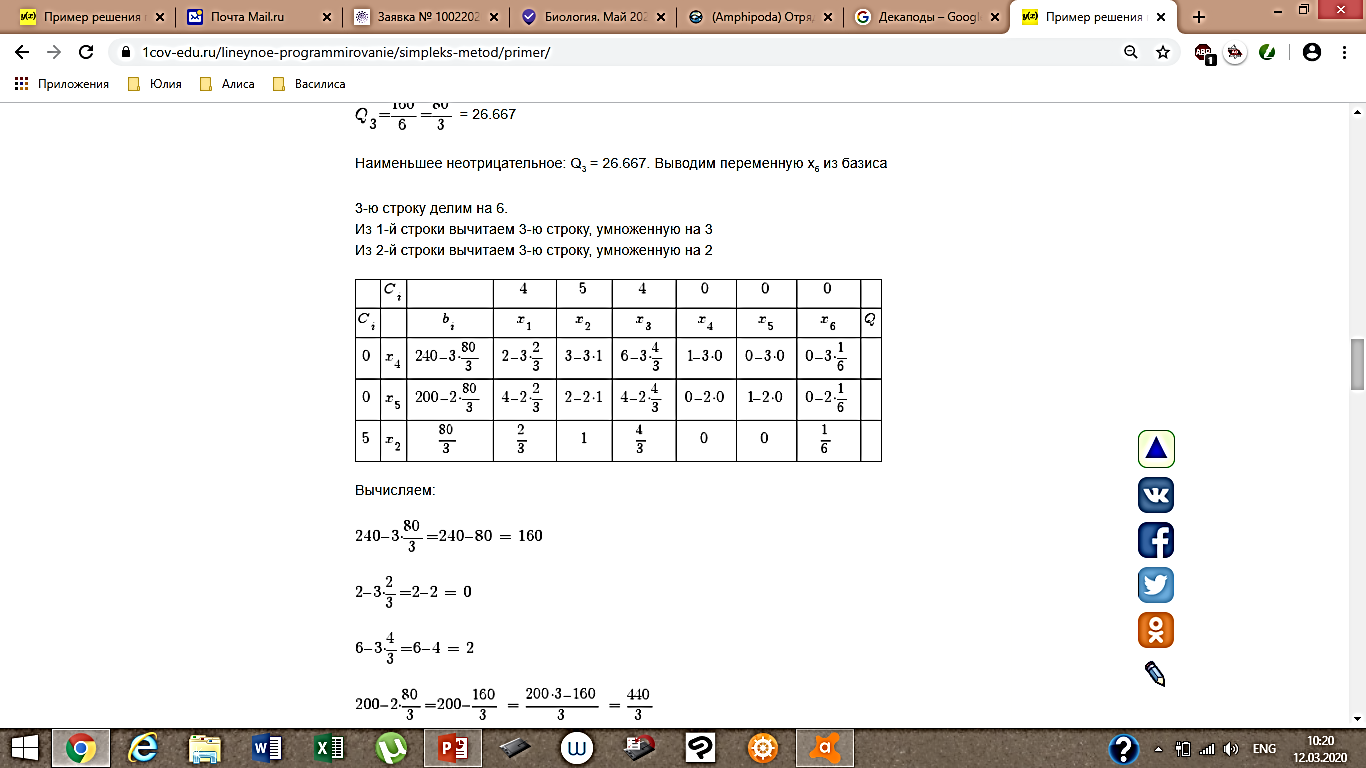 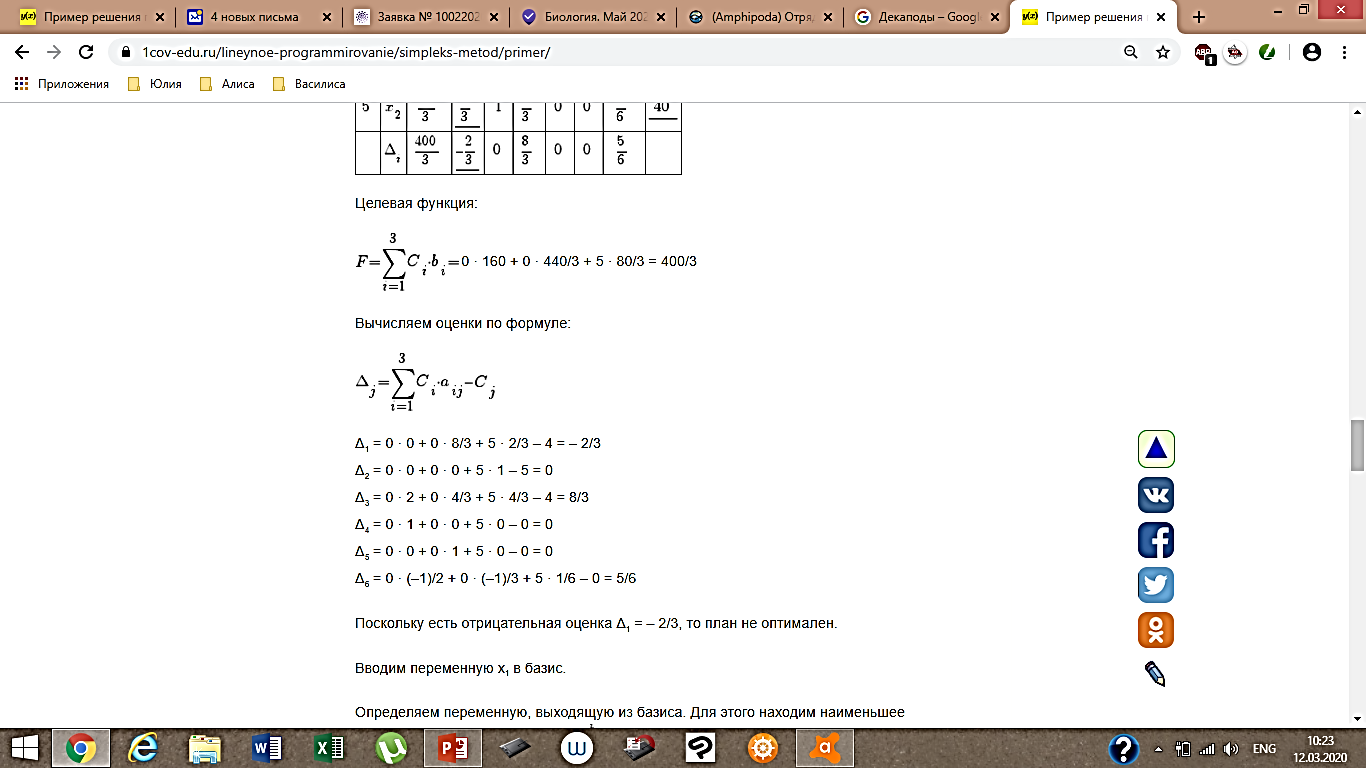 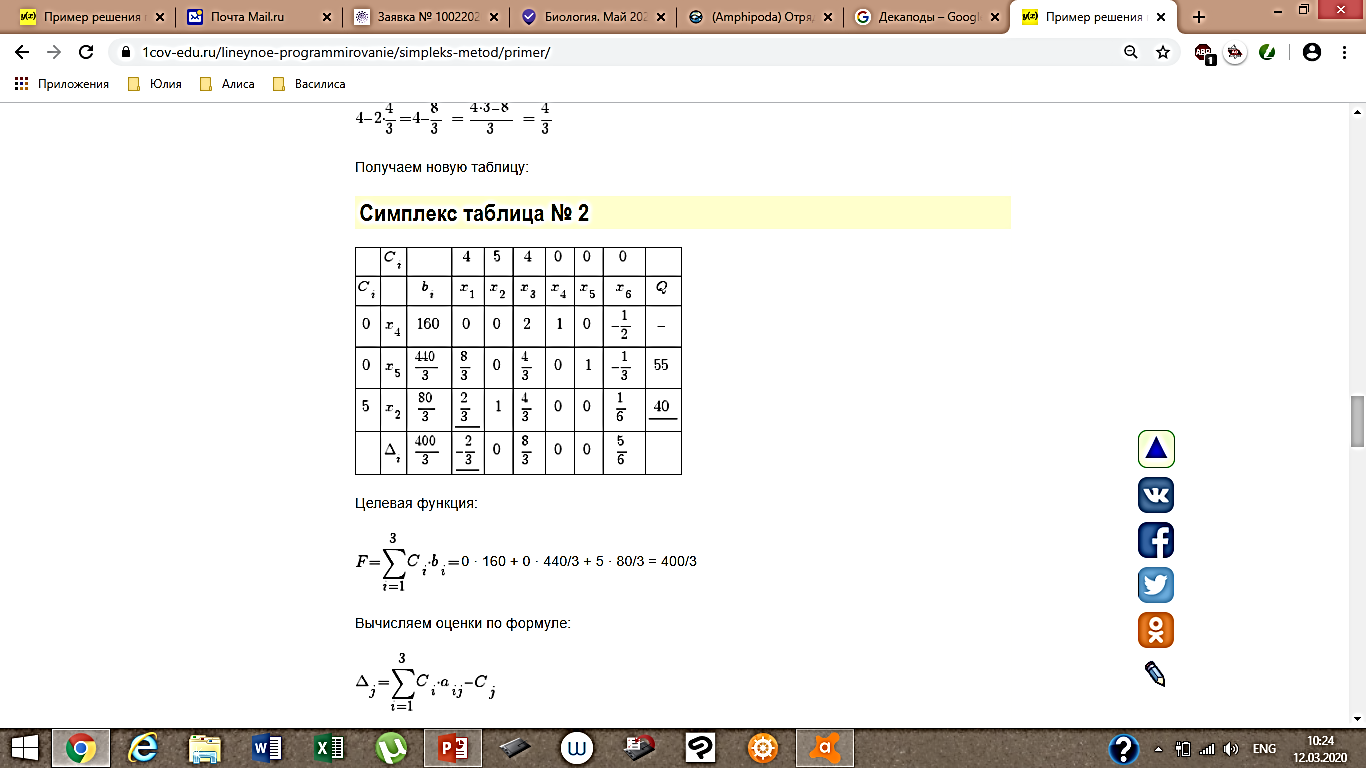 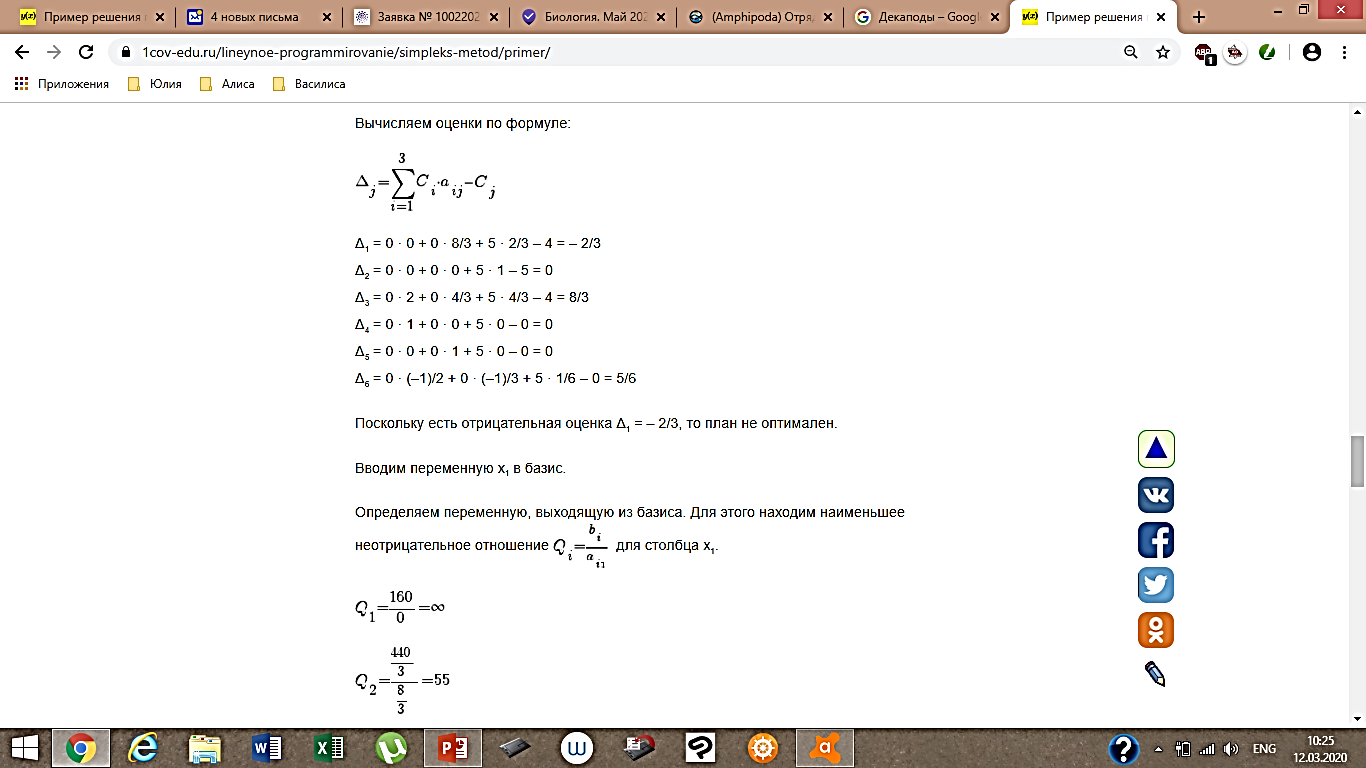 Направляющий столбец
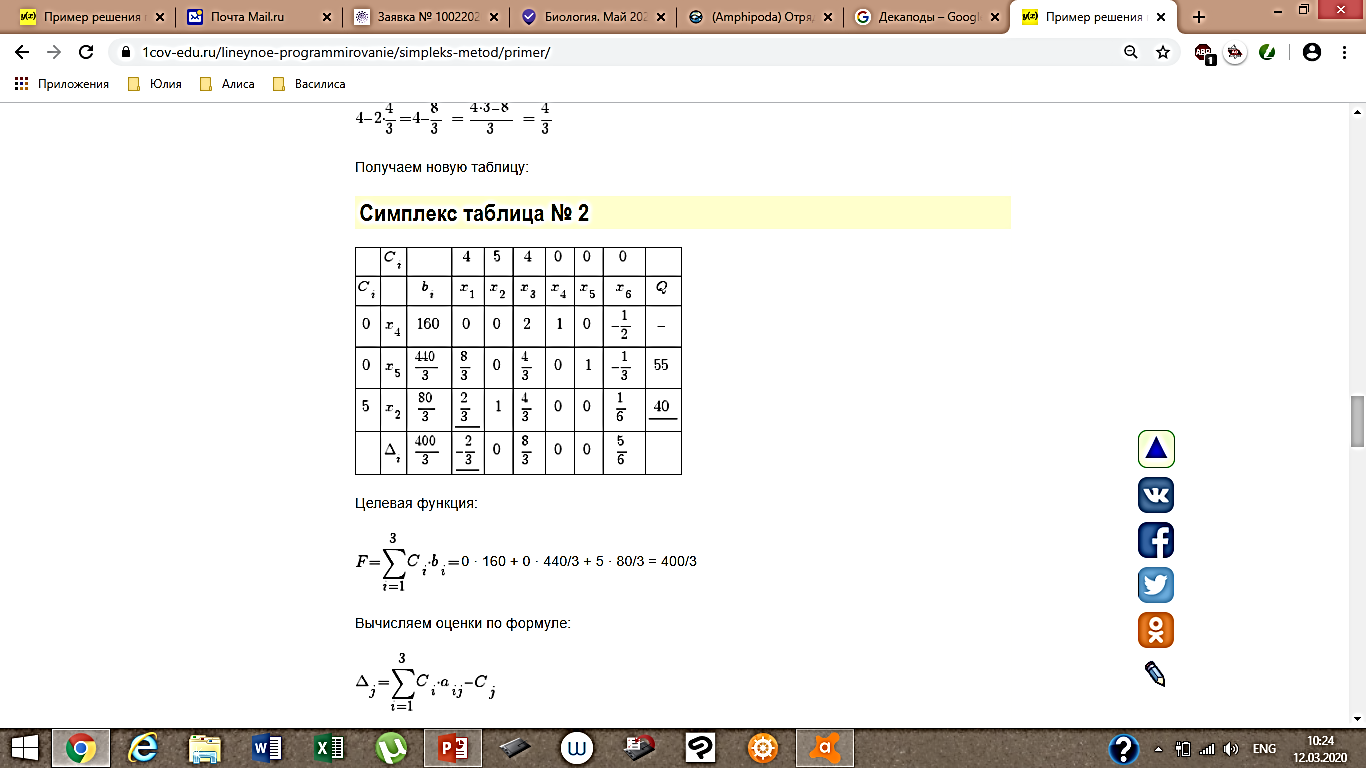 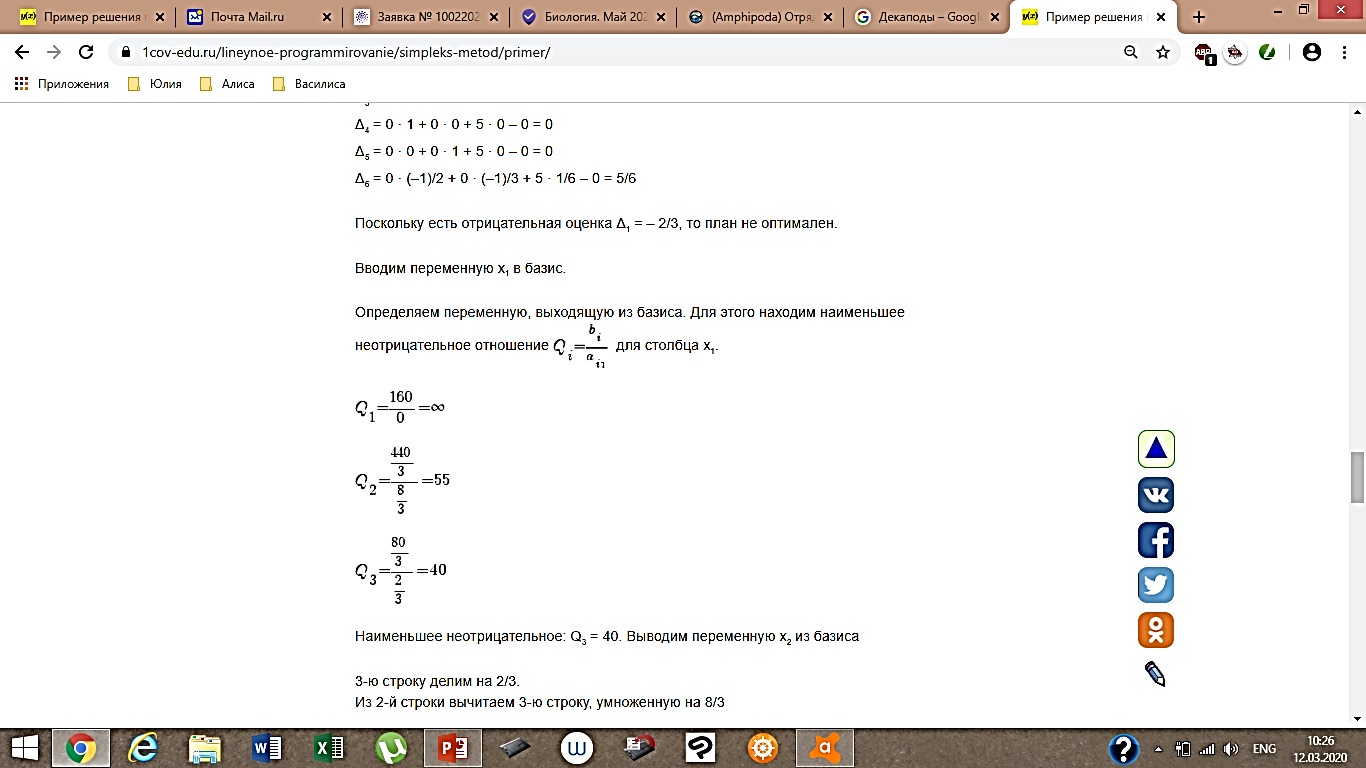 Направляющая строка
Разрешающий элемент
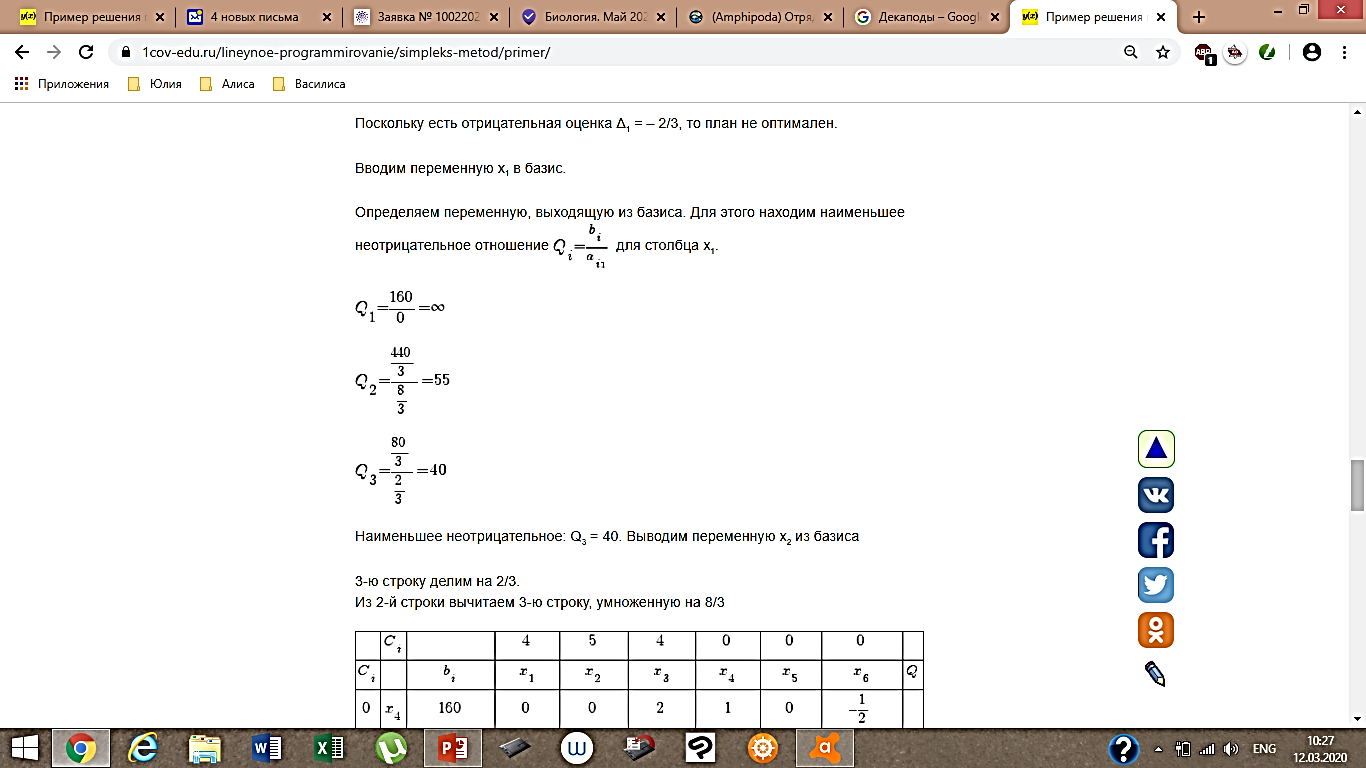 3-ю строку делим на 2/3.Из 2-й строки вычитаем 3-ю строку, умноженную на 8/3
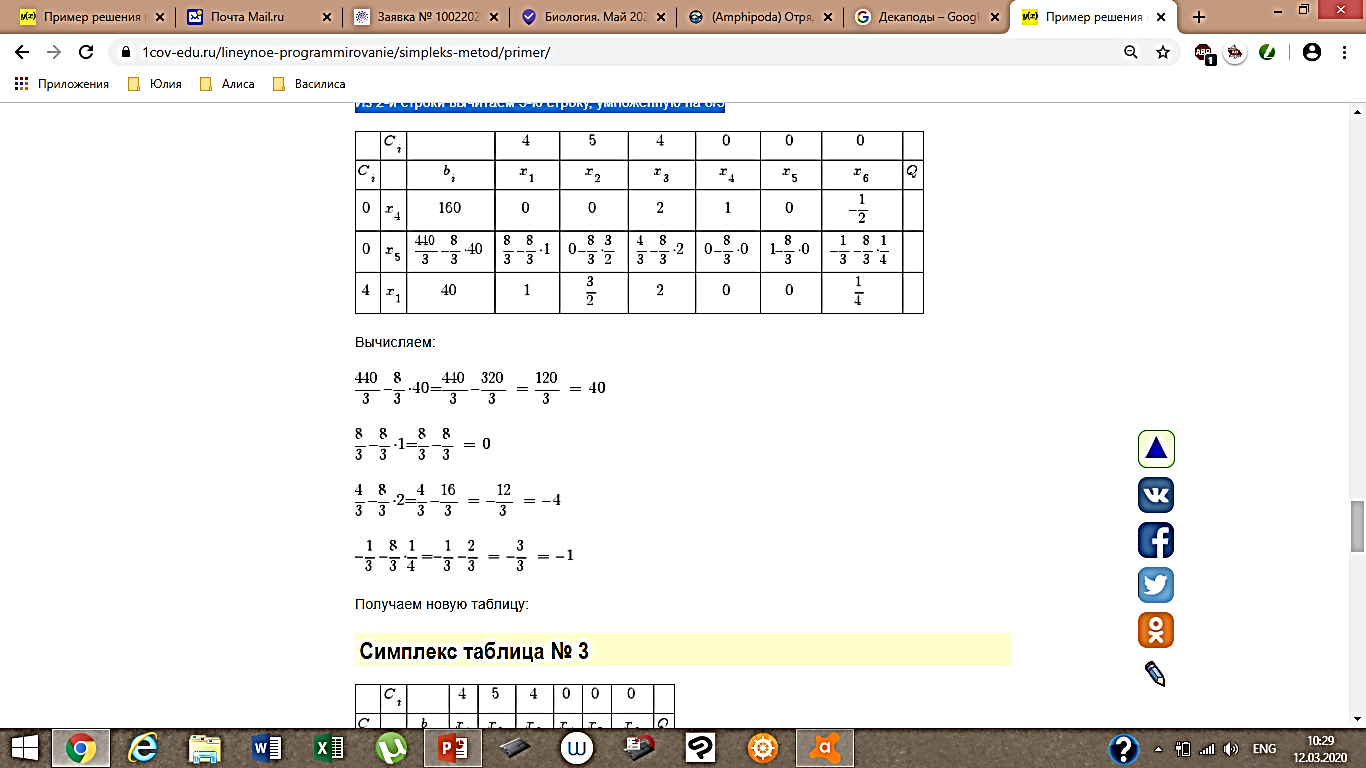 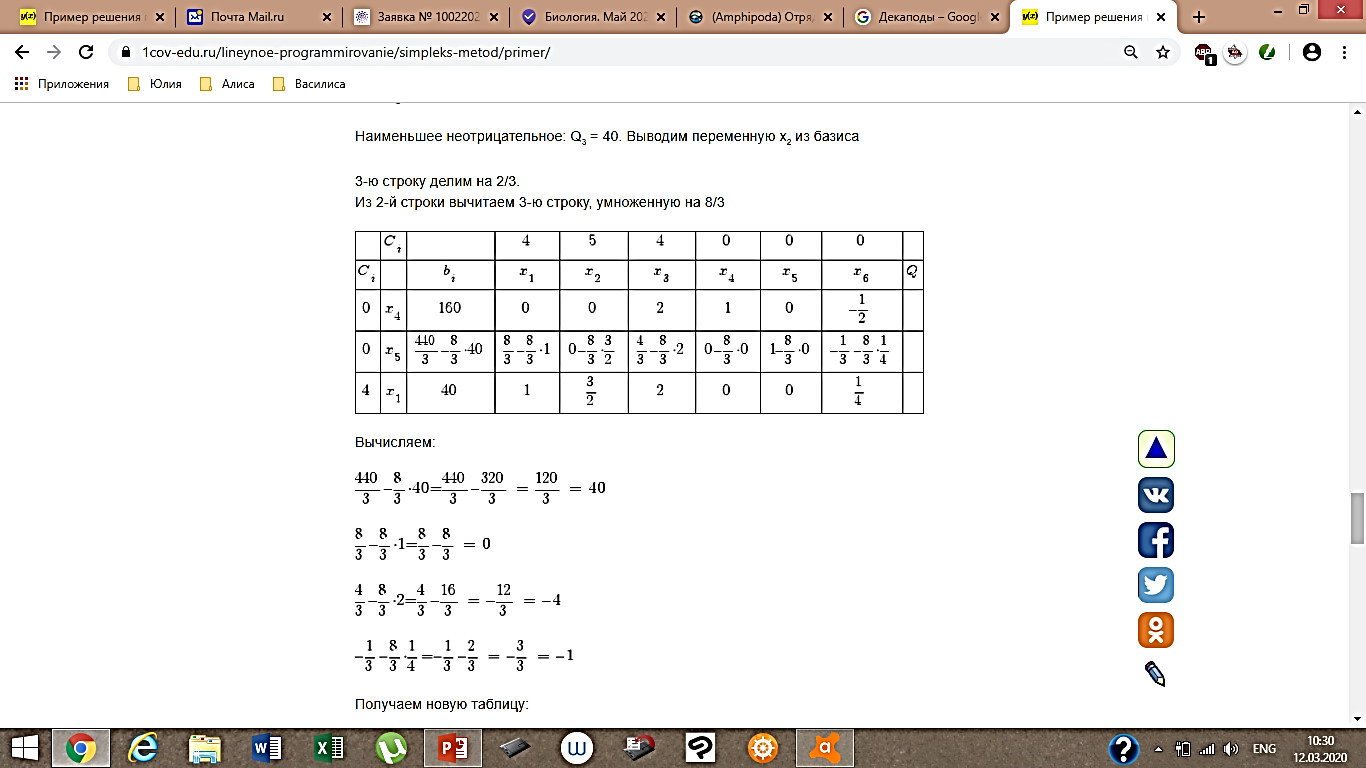 Получаем новую таблицу:
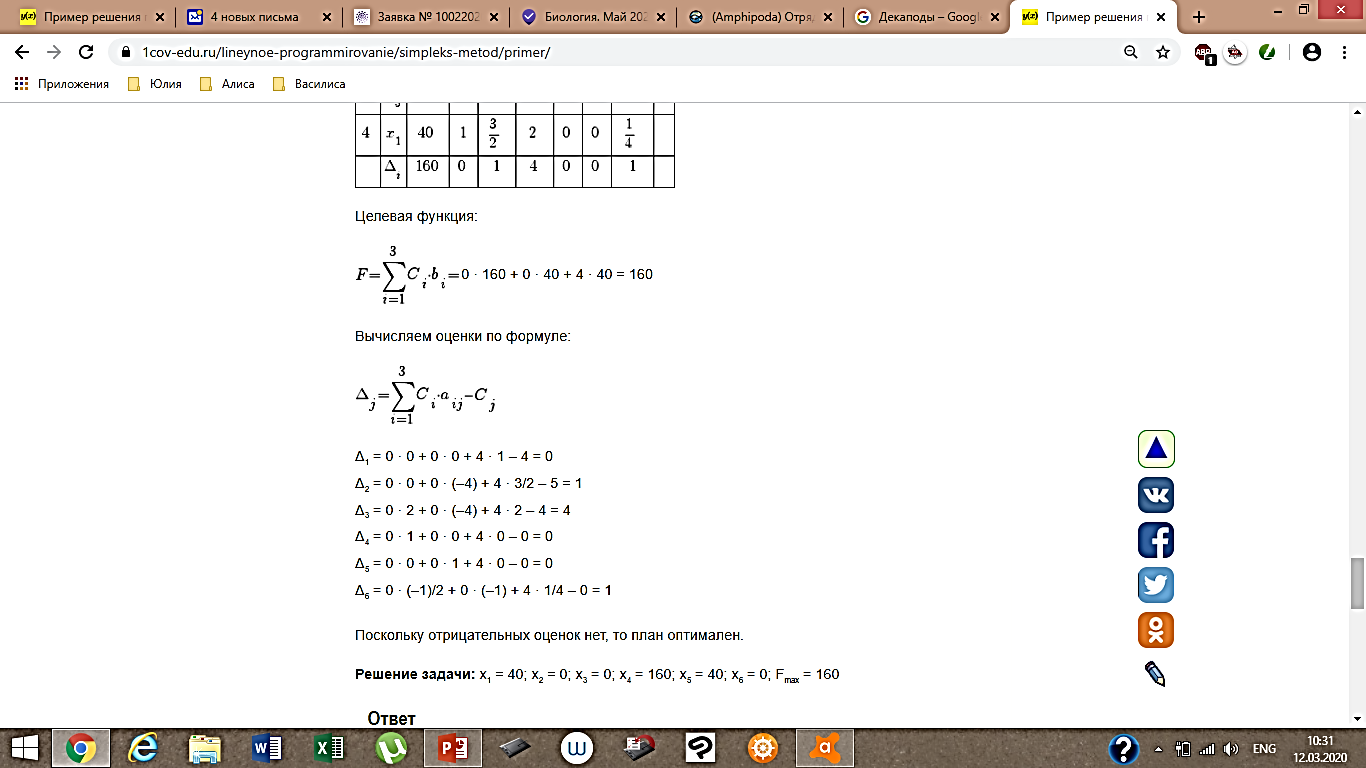 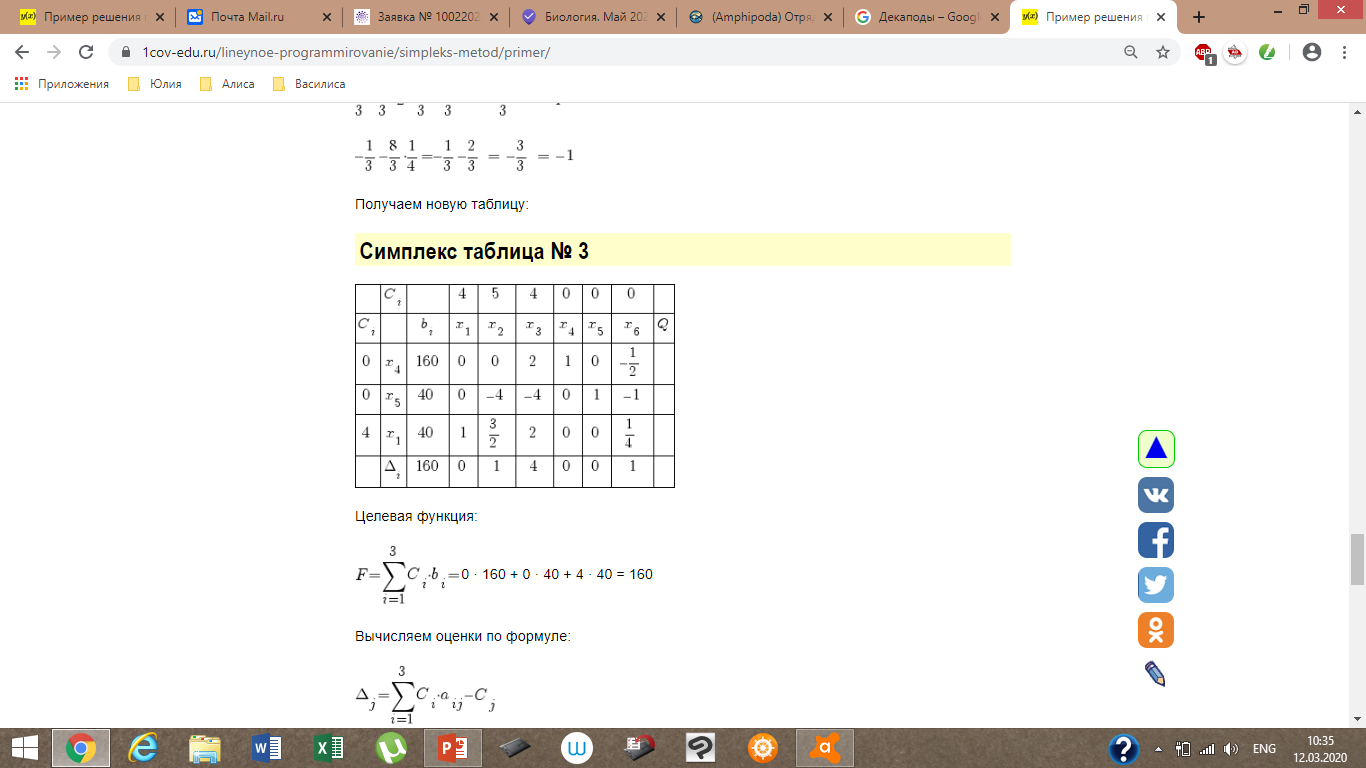 Поскольку отрицательных оценок нет, то план оптимален.
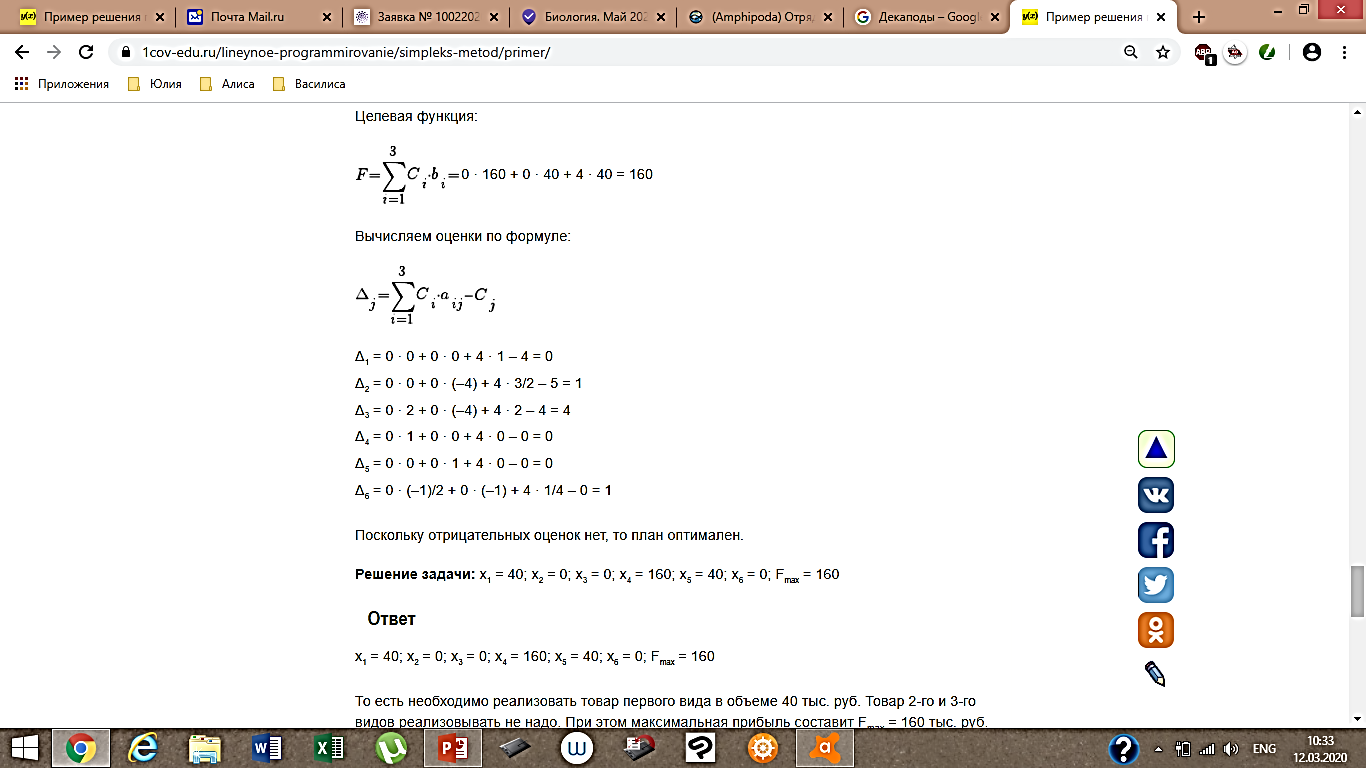